Martha’s VineyardOverview
[Speaker Notes: Welcome – names/titles]
O U R  M I S S I O N
Health Imperatives’ mission is to improve the health and well-being of low-income or vulnerable families and individuals in Southeastern Massachusetts.
Counseling 	|   Medical Care I    Advocacy   |   Education      Support Groups I Shelter  |   Free & Confidential
[Speaker Notes: BB]
F O U R   A R E A S  O F  F O C U S
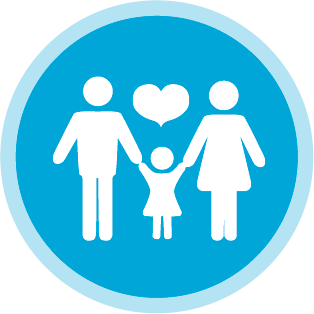 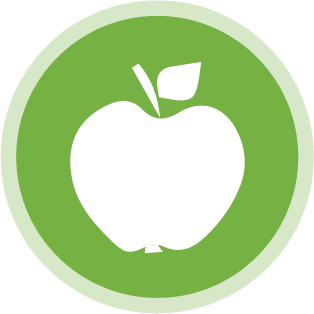 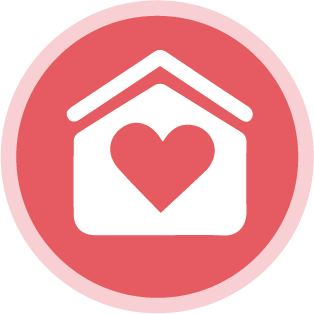 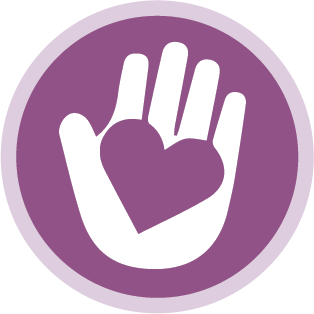 Maternal & Child Health Service:

Cape Cod WIC
 Plymouth WIC
--------------
South Shore Healthy Families 
Cape Cod Healthy Families 
---------------
Brockton Young Parents Support
Medical Services:

Sexual & Reproductive Health Services
----------------------
Correctional Health Linkage to Care
-----------------------
DYS Primary & Psychiatric  Care
Housing and Economic Security:

Penelope’s Place
-----------------
Housing Search

Employment Supports

Case Management Services
Clinical & Emergency Services:

A New Day Sexual Assault Counseling and Support
----------------------
Human Trafficking Unit
-----------------
SAFEPLAN
Court Advocacy Program
24/7 Emergency Hotline: 508-588-TALK
[Speaker Notes: ET]
O U R  S E R V I C E  A R E A
We provide trauma-informed health care and human services 
to more than 20,000 people each year throughout 
Massachusetts’ South Shore, South Coast, Cape, and Islands.
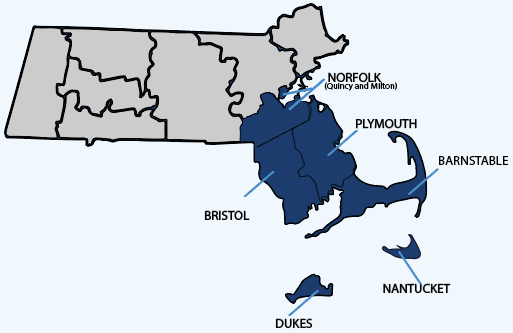 Regional Office Locations
Brockton
New Bedford
Hyannis
Plymouth
Nantucket
Wareham
Martha’s Vineyard
[Speaker Notes: BB]
P R I O R I T Y  P O P U L A T I O N S
Low-income

Un/under-insured

Adolescents

Immigrants/non-U.S. born

LGBTQIA+ individuals

People with substance use disorders

People with trauma histories, including sexual assault, human trafficking, domestic violence, and sexual exploitation
[Speaker Notes: ET]
O U R  A P P R O A C H
Comprehensive, coordinated services
Trauma-informed, strengths-based care
Free or low-cost services
No one denied services due to inability to pay.
Health navigation
Collaborative partnerships (internal/external)
Outreach to diverse populations
Feedback/input from clients
[Speaker Notes: ET]
I N T E R N A L   C O L L A B O R A T I O N
[Speaker Notes: ET/BB]
MARTHA’S VINEYARD RESIDENTS SERVED
CY 2022: 1500 total clients

400 WIC participants (women, infants, and children)

1,100 Sexual and Reproductive Health Services patients

2 Healthy Families participants

Approx. 80% <185% FPL

50% Hispanic/Latino; most Portuguese-speaking

40% Limited English Proficiency
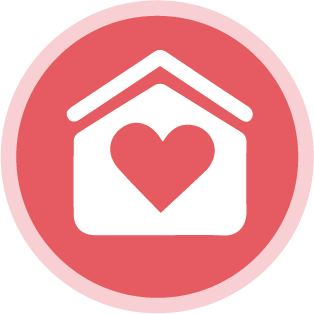 S E X U A L  &  R E P R O D U C T I V E  H E A L T H  S E R V I C E S
Martha’s Vineyard Sexual & Reproductive Health
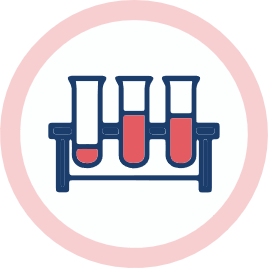 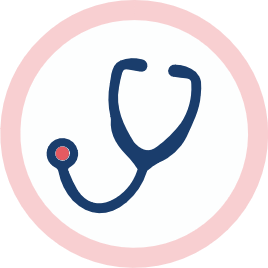 Exams
Pregnancy testing
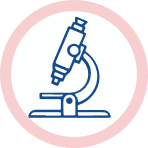 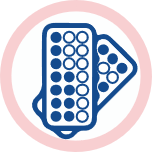 Cancer screenings
Birth control
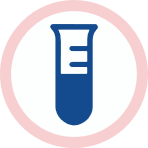 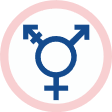 Gender affirming hormone therapy
STI testing and treatment
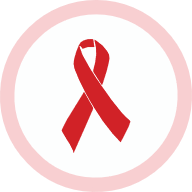 HIV prevention medication
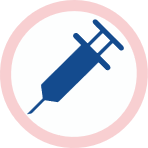 HPV Vaccine
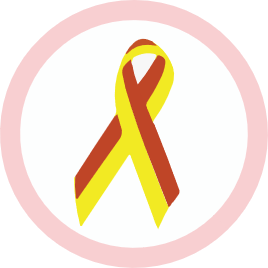 Hepatitis C Testing
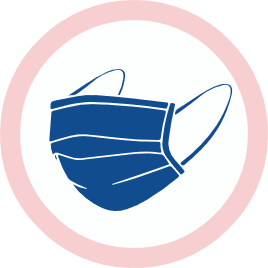 COVID-19 Vaccine
[Speaker Notes: ET]
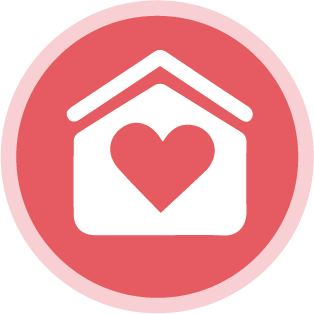 S E X U A L  &  R E P R O D U C T I V E  H E A L T H  S E R V I C E S
New Services: 

• Narcan education and distribution to prevent opioid overdose fatalities

• Medication for Alcohol and Opioid Use Disorders

• Latent tuberculosis screening

• Medication Abortion services starting July 1
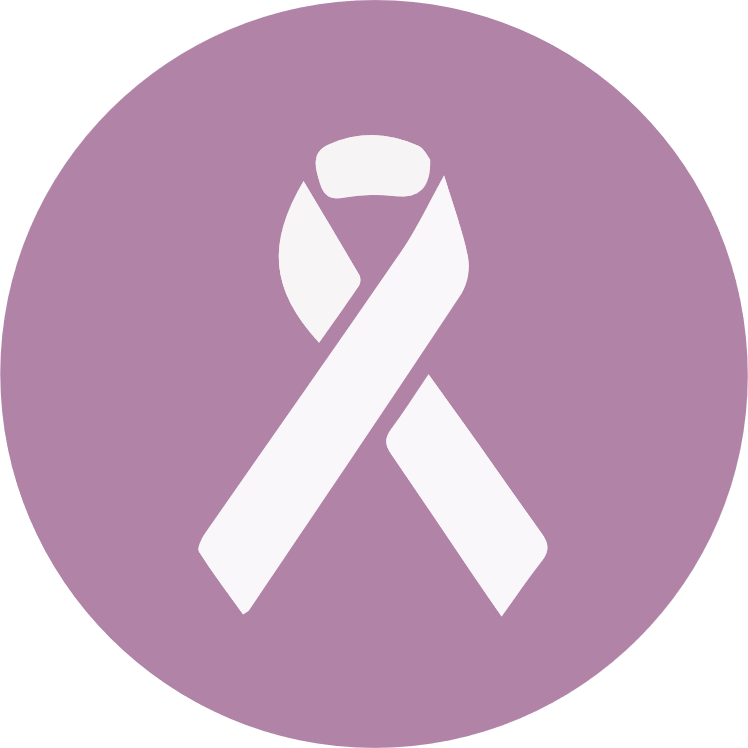 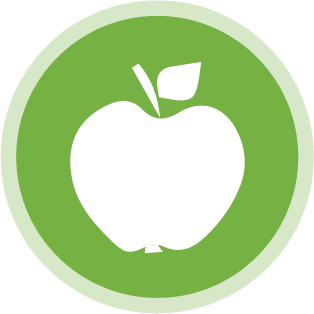 CAPE COD & ISLANDS WIC
WIC Eligibility
pregnant or postpartum women
Families with a child/ children less than 5
Income less than 185% FPL

WIC SERVICES
Access to free and healthy food
Nutrition education
Breastfeeding support 
Referrals to a variety of health, economic, and family services and resources
Prenatal Vitamins
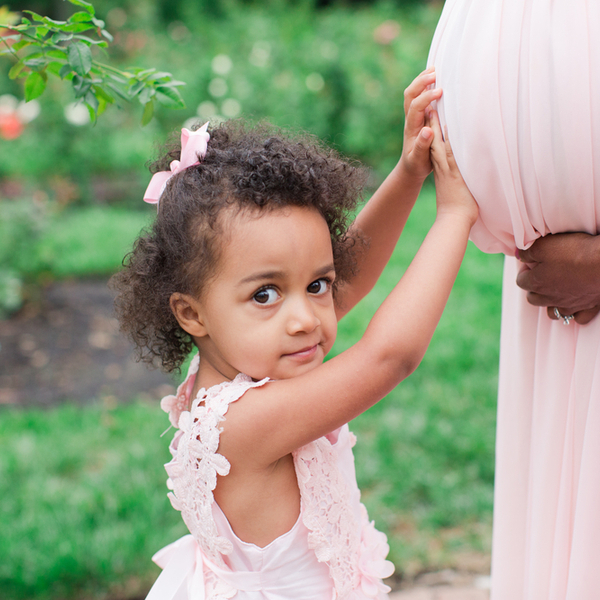 HEALTHY FAMILIES
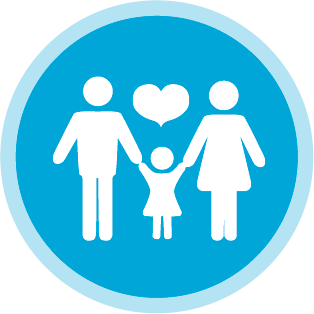 Free home visiting services, coaching, education, transportation, and resources for young parents up to 
    the age of 26! 


Home visitors partner with young parents to help them maintain a safe and caring environment for their children.


Young parents meet with Home Visitors in their homes and learn parenting education and support, the basics of caring 
    for their child, and how to build positive coping skills.


Young parents learn to anticipate and recognize important milestones in their child’s growth process and understand 
   how the first years of life impact educational achievement 
   and long-term health.
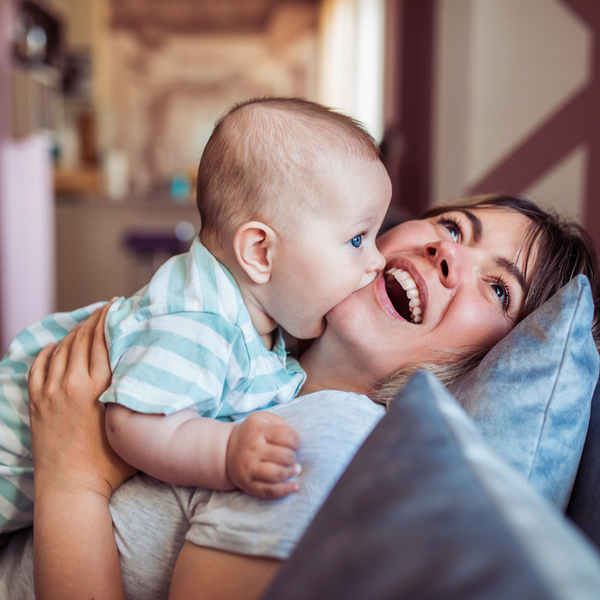 [Speaker Notes: BB]
Website: www.HealthImperatives.org/martha’s-Vineyard/

Facebook: www.Facebook.com/HealthImperatives/CapeCod

Kellie Hicks, Director of Maternal & Child Health: kchicks@healthimperatives.org; (508) 776-2375

Karen Latimer, Sexual and Reproductive Health Services Regional Director: klatimer@healthimperatives.org; (508)292-2036

Betsy Edge, MV SRHS Clinic Director
bedge@healhimperative.org; (508) 693-1209
[Speaker Notes: ET/BB]
Questions?/Feedback?THANK YOU!